LEY ORGÁNICA PARA LA PLANIFICACIÓN DE LA CIRCUNSCRIPCIÓN TERRITORIAL AMAZÓNICA
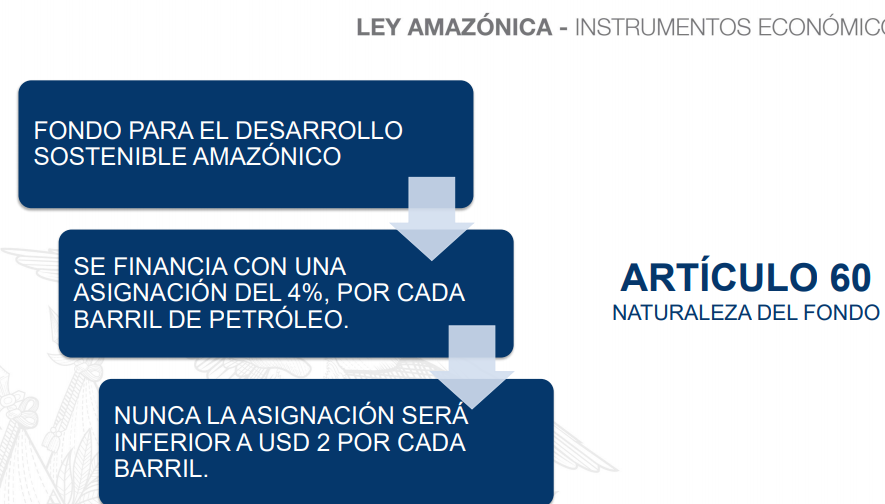 Proceso
El Art. 60 adolece de problemas de interpretación, es necesario, por lo tanto reformarlo, en consideración de establecer con claridad que el fondo sea transferido sin premuras y sin dificultades.
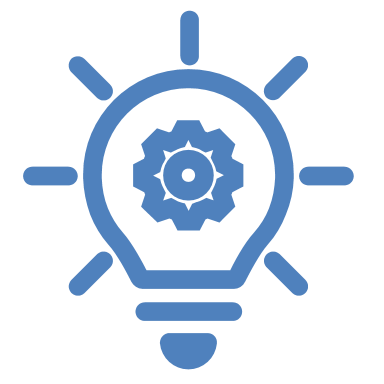 “Art. 60.- Fondo para el Desarrollo Sostenible Amazónico. Créase el Fondo para el Desarrollo Sostenible Amazónico, que se financiará con una asignación equivalente al cuatro por ciento (4%) del precio de venta por cada barril que se extraigan de la Circunscripción Territorial, Especial Amazónica y que se comercialice en los mercados. En caso de que la asignación a la que se refiere la presente disposición, sea inferior a dos dólares de los Estados Unidos de América (USD 2,00), por cada barril de petróleo, el Estado Central, los compensará”.
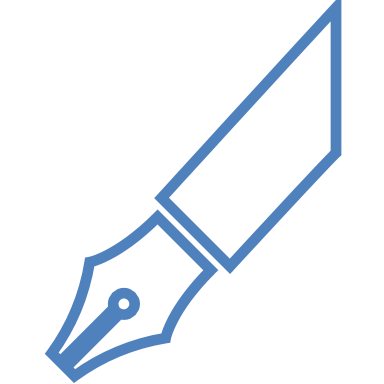 Pronunciamientos de la Procuraduría  General del Estado, respecto al Fondo de Desarrollo Sostenible.

Oficio Nro. 16727 de 29 de noviembre de 2021
Oficio Nro. 17015 de 27 de diciembre de 2021
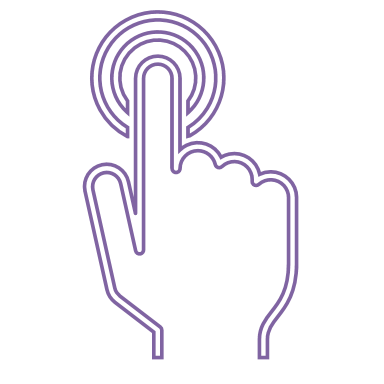